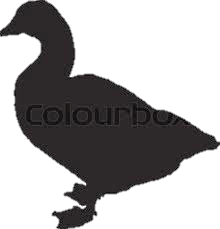 ANIMAL FARM – CHAPTER 7
7
1. How was life on the farm even harder for the animals after the destruction of the windmill ? ___________________________________________________________________
________________________________________________________________________________________________________________________________________________________________________________________________________________________________________________________________________________________________________________________________________________________________________________________________________________________________________________________________________

2. How did Napoleon attempt to conceal the difficulties on Animal Farm ? ________________
____________________________________________________________________________________________________________________________________________________________________________________________________________________________________
________________________________________________________________________________________________________________________________________________________

3. How did the hens attempt to resist Napoleon’s rule and what happened to them ? _______
____________________________________________________________________________________________________________________________________________________________________________________________________________________________________
____________________________________________________________________________
4. How was Snowball used by Napoleon to his advantage ? ____________________________
________________________________________________________________________________________________________________________________________________________________________________________________________________________________________________________________________________________________________________________________________________________________________________________________________________________________________________________________________

5. What further steps did Napoleon and Squealer make to rewrite the history of the Battle of the Cowshed ? ________________________________________________________________
____________________________________________________________________________________________________________________________________________________________________________________________________________________________________
________________________________________________________________________________________________________________________________________________________

6. How did Napoleon finally show his true power over the other animals on the farm ? ______
________________________________________________________________________________________________________________________________________________________________________________________________________________________________________________________________________________________________________________________________________________________________________________________________________________________________________________________________________
7. What was Clover’s vision for Animal Farm ? ______________________________________
____________________________________________________________________________________________________________________________________________________________________________________________________________________________________________________________________________________________________________________________________________________________________________________________

8. What reason did Squealer give for the abolition of Beasts of England? _________________
____________________________________________________________________________________________________________________________________________________________________________________________________________________________________
________________________________________________________________________________________________________________________________________________________
There was no thought of rebellion or disobedience in her mind. She knew that, even as things were, they were far better off than they had been in the days of Jones, and that before all else it was needful to prevent the return of the human beings.

Based on this quote what had most of the animals not yet realized? _________________
____________________________________________________________________________________________________________________________________________________________________________________________________________________________________________________________________________________________________________________________________________________________________________________________________________________________________________________________